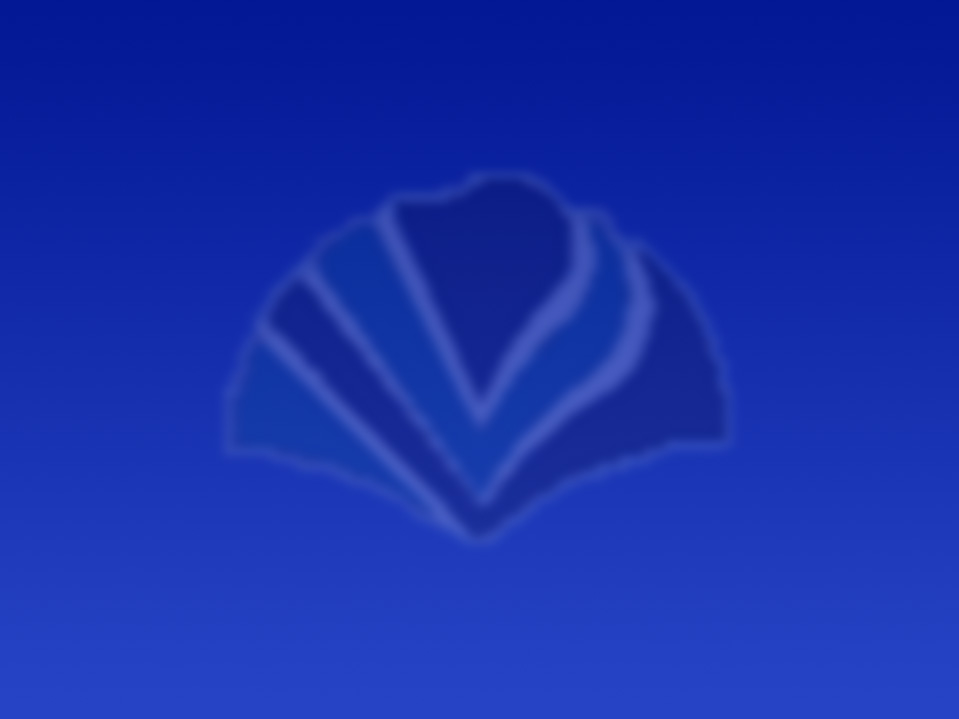 Transzplantációs, 
terhességi és tumor-immunológia
SE Fogorvostudományi Kar2010. november 3.
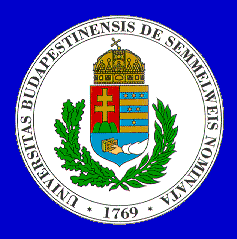 Pós Zoltán, PhD
Genetikai, Sejt- és Immunbiológiai IntézetSemmelweis Egyetem
1
A szöveti és szervi kilökődés és tolerancia esetei
1) Szövet vagy szerv transzplantációja
2) Terhesség
3) Tumor-immunitás
2
Transzplantációs immunitásAlapfogalmak 1
Transzplantáció
Szövet vagy szerv átültetése eredeti környezetéből idegenbe
Graft
A transzplantált szövet vagy szerv
Donor
A graftot adó szervezet
Recipiens / Host
A graftot fogadó szervezet
Szöveti inkompatibilitás / összeférhetetlenség
A graftot a host immunrendszere idegenként azonosítja
Kilökődés / Rejekció
A recipiens immunrendszere a graftot szövetkárosító hatásával leválasztja a host szervezetéről
3
Transzplantációs immunitás  Alapfogalmak 2
Syngraft
vagy
4
Transzplantációs antigének
Fő szövet-összeférhetetlenségi antigének
Major Histocompatibility Complex (HLA-géntermékek)
Rendkívül polimorfak, 
Inkompatibilitás esélye nagy
Inkompatibilitás esetén akut kilökődés várható (napok) 

Minor szövet-összeférhetetlenségi antigének (kevéssé polimorfak)
20-egynéhány ismert antigén (HA-1, -2, -3, HB-1, BCL2A1) elvben bármely polimorf gén fehérjeterméke
Sok nem-specifikus fehérje (pl. HY, UTY, DBY)
Kevésbé polimorfak
Immunológiailag kevésbé láthatóak
Inkompatibilitás esélye kisebb
Inkompatibilitás esetén krónikus kilökődési reakciók (hetek-évek)

Vércsoport antigének
Speciális eset, ld. később
5
Transzplantációs antigének és kilökődés
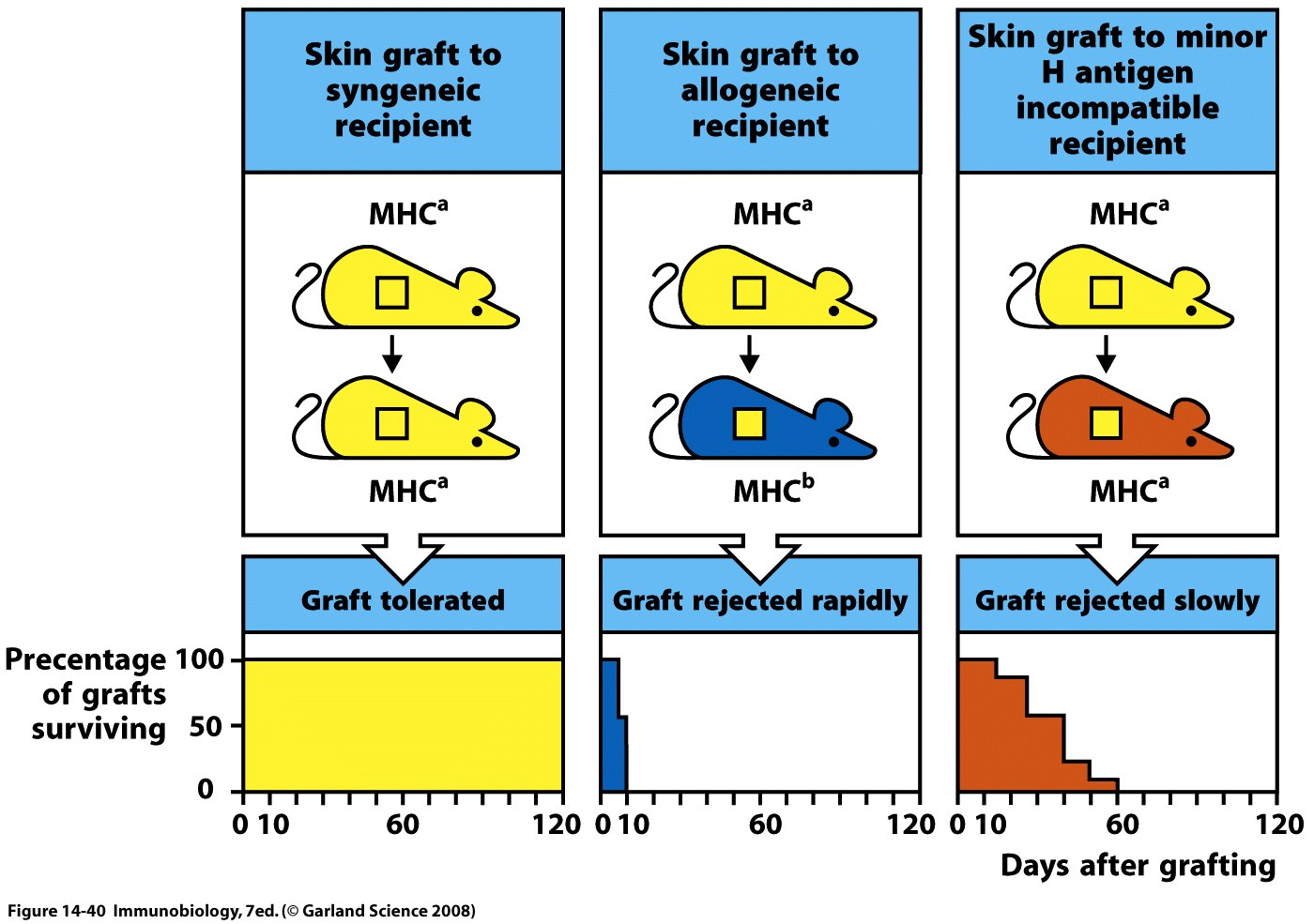 6
A kilökődési reakciók típusai
Autograft v. syngraft transzplantációja
	  1) Nincs kilökődés
Allotranszplantáció
	Preformált antitestek a graft ellen
		2) Hiperakut kilökődés
	T-sejt mediált válasz a graft ellen
		3) Akut celluláris kilökődés
		4) Krónikus kilökődés
Xenotranszplantáció
	5) Akut vaszkuláris kilökődés
7
[Speaker Notes: http://biomed.brown.edu/Courses/BI108/BI108_2004_Groups/Group04/Rejection_overview.htm]
Hiperakut kilökődés (percek-órák)
Szekunder immunválasz
A host már a graft beültetése előtt pre-immunizált 
Expozíció korábbi vértranszfúzióval
Korábbi terhesség vagy vetélés miatt
Más preformált antitestek keresztreagálnak a grafttal 
Graft-ellenes allo-reaktív antitestek azonnal reagálnak:
Gyors komplement aktiváció
ADCC (Antitestfüggő sejtes citotoxicitás)
Gyors véragglutináció, trombózis 
Kilökődés akár már a graft 
reperfúzója után azonnal
Tipikusan rosszul tervezett vese transzplantáció, vértranszfúzó esetén
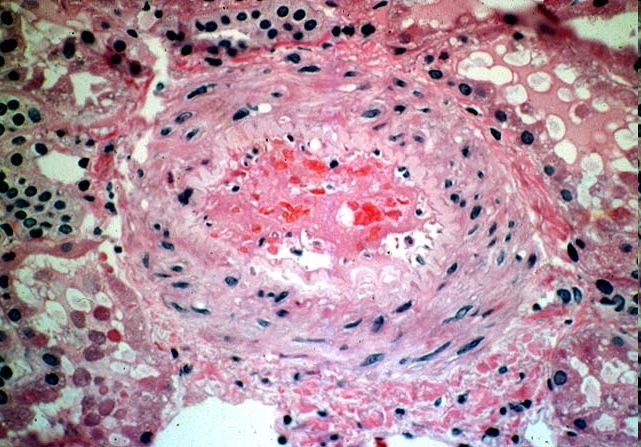 Trombózis hiperakut rejekcióban
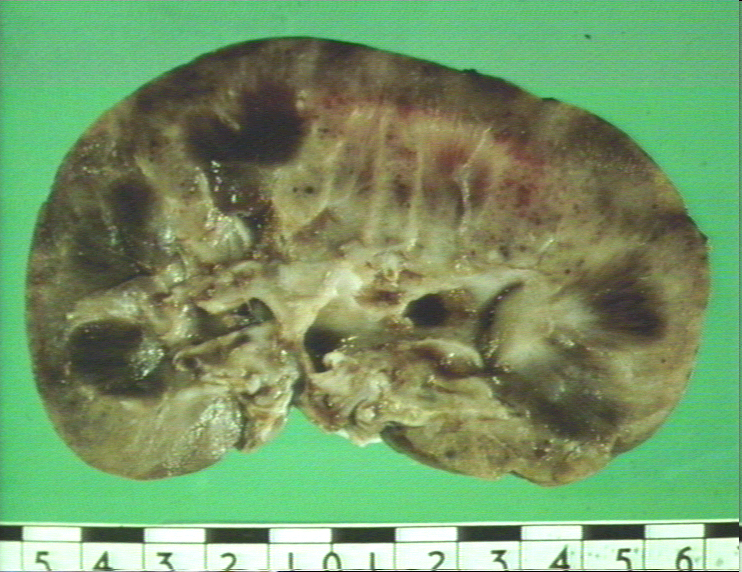 8
Hiperakut kilökődés - vese
Hiperakut kilökődés (percek-órák)
Vérátömlesztés nem választott vérrel
ABO rendszer
Glykolipidek
Pre-immunizáció forrása: enterobakteriális polyszaccharidok
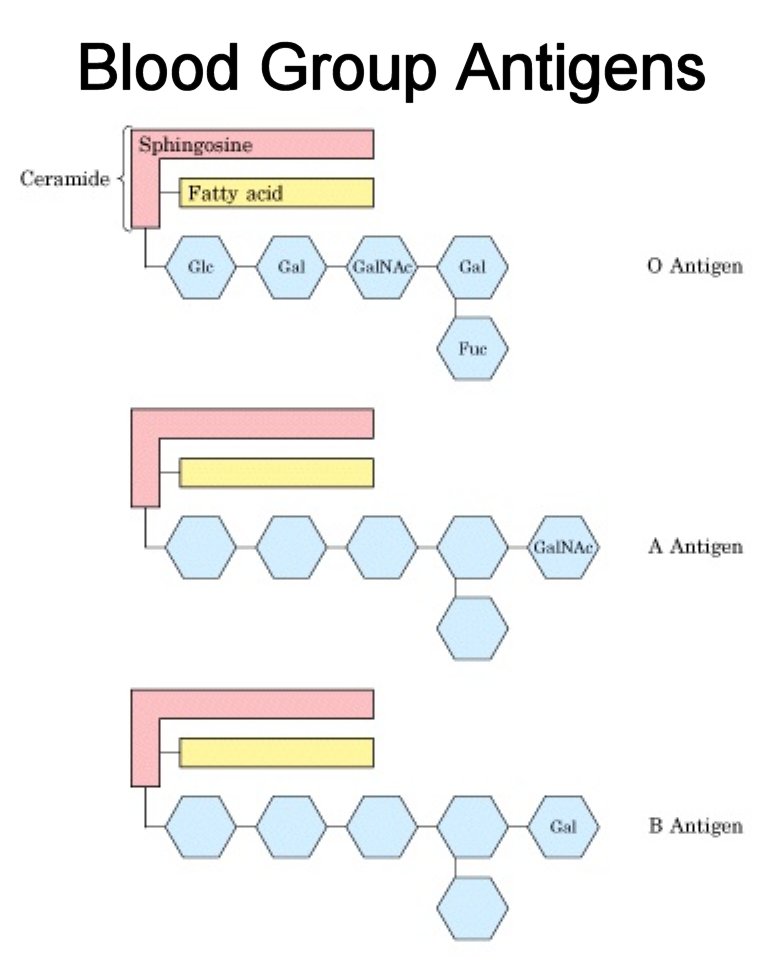 9
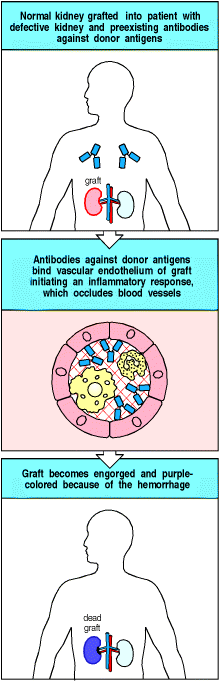 Akut vaszkuláris kilökődés (napok)
Xenotranszplantációban tipikus

Emberi szervek állati szervekkel való pótlásának legnagyobb akadálya
A hiperakut kilökődés sikeres gátlása esetén is kialakul a szerv reperfúziója után
Hasonlít a hiperakutra, csak lassabb
Szintén preformált antitestek váltják ki (pl. anti-alpha-gal) amik a graft érfal endotélt ismerik fel idegenként
Alpha-gal antigének: valamennyi nem-főemlős emlős endotélen, integrinekhez kötve (pl. disznó)
Komplement aktiváció
Endotél károsodás, érelzáródás,
Kilökődés
10
[Speaker Notes: J. L. Platt: Acute Vascular rejection. Transplantation Proceedings, Volume 32, Issue 5, 11 August 2000, Pages 839-840]
T sejt-mediált kilökődés: általános mechanizmus
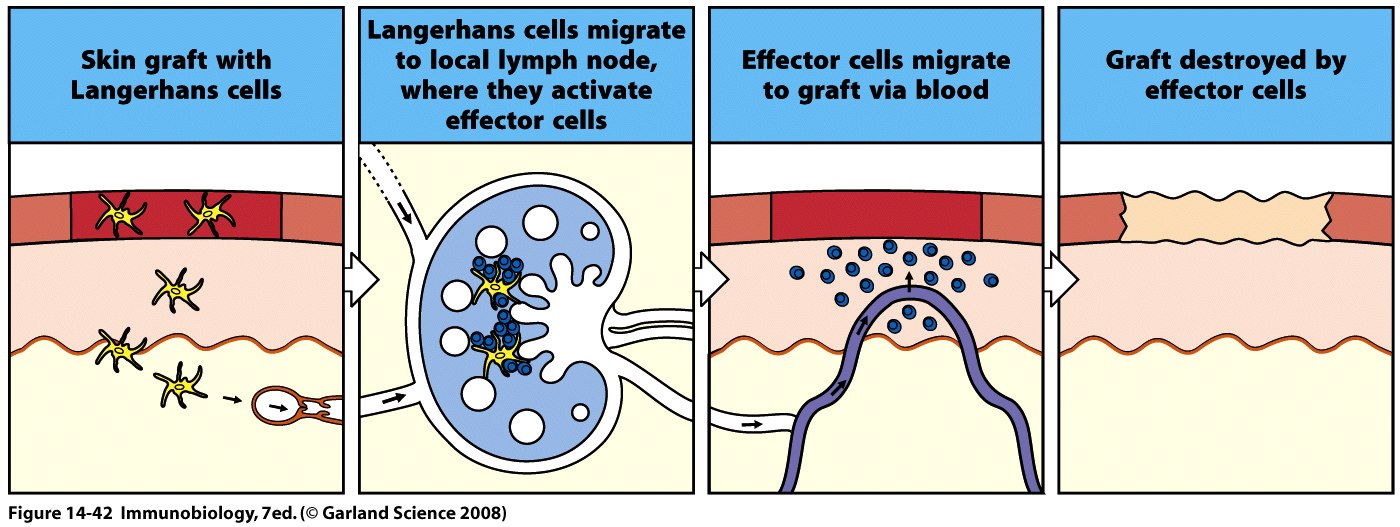 11
T sejt-mediált kilökődés: a testidegen antigének bemutatásának két útja
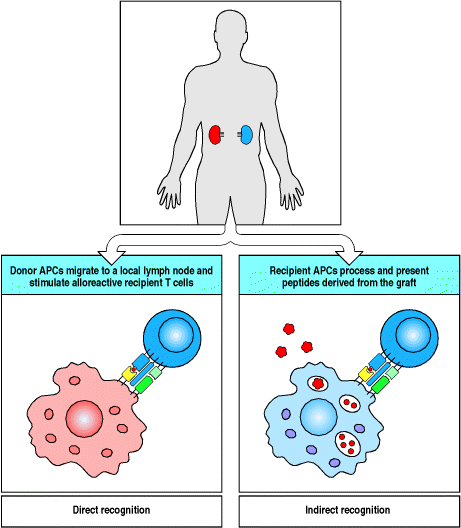 12
T sejt-mediált akut kilökődés (hetek-évek)
13
[Speaker Notes: Az autoreaktív T sejtek eliminálódnak a timuszban, de az idegent MHC-t felismerőt nem!]
T sejt-mediált krónikus kilökődés(évek)
Th1 cytokines
14
[Speaker Notes: Minor H antigén bármely polimorf peptid lehet.]
Bizonyíték a T sejtek fontosságára
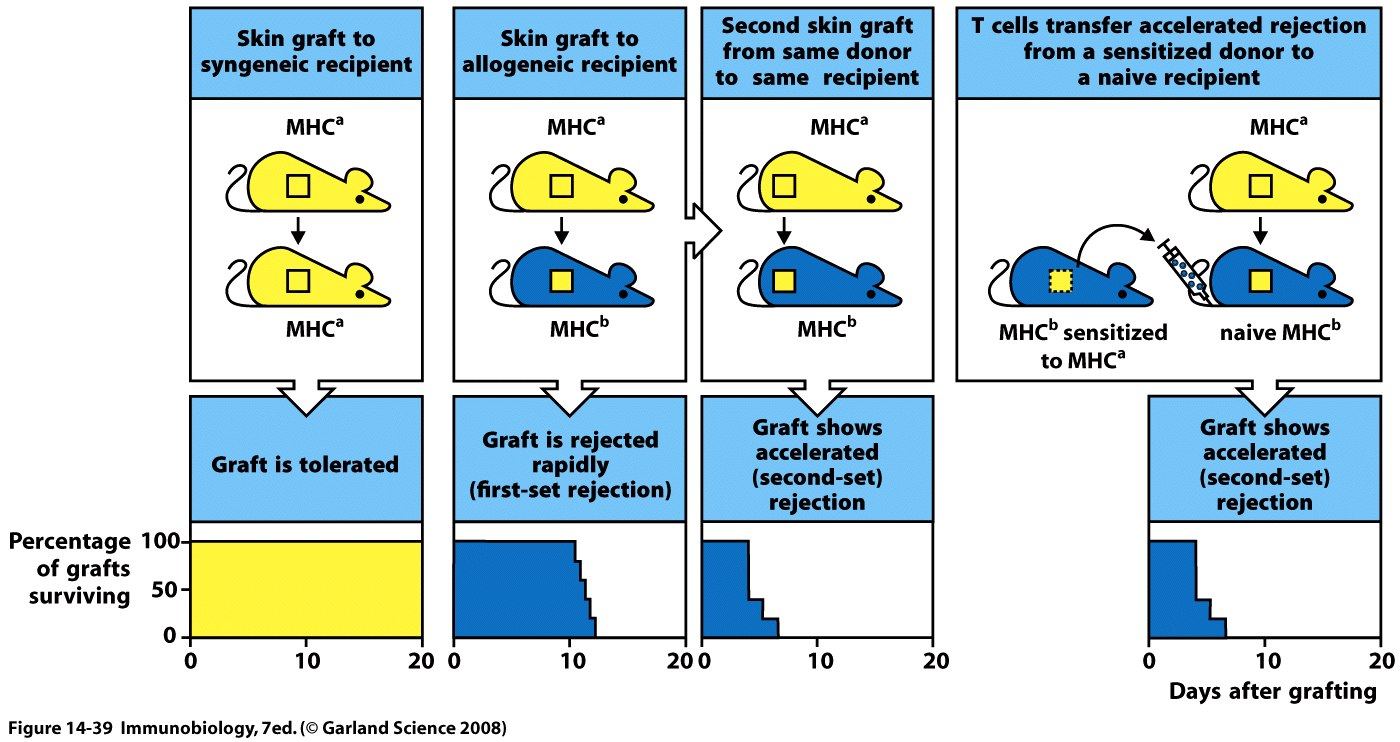 15
[Speaker Notes: Rejteni!]
Graft Versus Host (GVH) reakció
Host Versus Graft reakció (HVG)
A recipiens immunrendszerének szövetkárosító immunreakciója nem kompatibilis graft mint idegen ellen

Graft Versus Host reakció (GVH)
A grafttal átvitt immunsejteknek a befogadó szervezetet mint idegent károsító immunreakciója
16
Graft Versus Host (GVH) reakció
A GVH előfordulása:
Leggyakrabban
Csontvelő-transzplantáció után, a graftból
		differenciálódó leukociták indukálják
Ritkábban 
Bármely szervi transzplantációban, ekkor a szövetben még visszamaradt, (ún. „társutas”) leukociták váltják ki

A GVH speciális esetei:
GVH mint Graft Versus Cancer (GVC) reakció
Leukémia-terápiában alkalmazott csontvelő-transzplantációban a csontvelővel bevitt immunsejtek pusztítják a sugár/kemoterápiát túlélt reziduális leukémiasejteket is 
GVH mint a graftot védő reakció: 
A társutas leukociták pusztítják a recipiensnek az inkompatibilis graftba bevándorló, reaktív immunsejtjeit, és ezáltal valamelyest védik a graftot
17
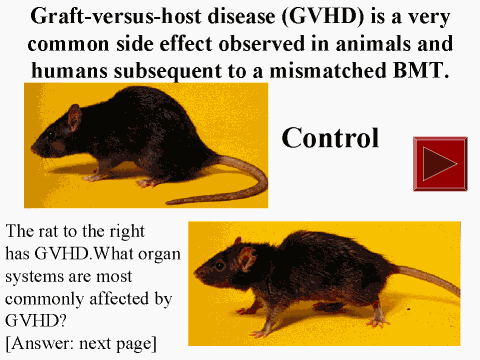 A GVHD (GVHDisease) a csontvelő-
transzplantáció igen gyakori mellékhatása
Egészséges kontroll 
állat
Bone marrowtransplantation
Csontvelő-
transzplantált állat
 GVHD-val: atrófia
(sorvadás)
18
A kilökődés és a GVHD megelőzésének lehetőségei
Donorválasztás
Allograft
Élő donor
Van idő genotipizálásra
Rokonok preferáltak
Egypetéjű ikrek > kétpetéjű ikrek, testvérek, szülők > távolabbi rokon 
Nem, korábbi fertőzések
Holttest 
Várólisták alapján
Xenograft
Donor genetikai manipulációja
Humanizált állat: pl. α-galaktozil transzferáz knockout, vagy humán komplement-gátlókat termelő (CD55, CD46, CD59) disznó
Graft manipulációja
Immunkompetens sejtek kimosása vagy elpusztítása
*
19
A kilökődés és a GVHD kezelésének lehetőségei
Szisztémás vagy célzott immunszuppresszió
Gyulladás, citokintermelés gátlása:
Kortikoszteroidok: Prednisolon 	
(Immunsejtek) jelátvitelének gátlása
Kalcineurin-blokkolók: Cyclosporin A (INN), Tacrolimus (Fujimycin)
(Immunsejtek) DNS-szintézisének és proliferációjának gátlása:
Mycophenolate, Azathioprine
Immunsejtek specifikus gátlása/túlaktiválása/pusztítása monoklonális antitestek segítségével, pl: 
anti-thymocyte globulin (ATG), mellékhatások miatt nem preferált
anti-CD3 (OKT3, Muromonab), mellékhatások miatt nem preferált 
anti-IL2Ra (Simulect, Zenapax)
anti-CD19 (Rituximab)
20
A szöveti és szervi kilökődés és tolerancia esetei
1) Szövet vagy szerv transzplantációja
2) Terhesség
3) Tumor-immunitás
21
Immunológiai értelemben a magzat is allograft

az anyai IR ismételten idegenként aznosítja is  
mégis tolerálja
aktív immunológiai védelmet nyújt neki
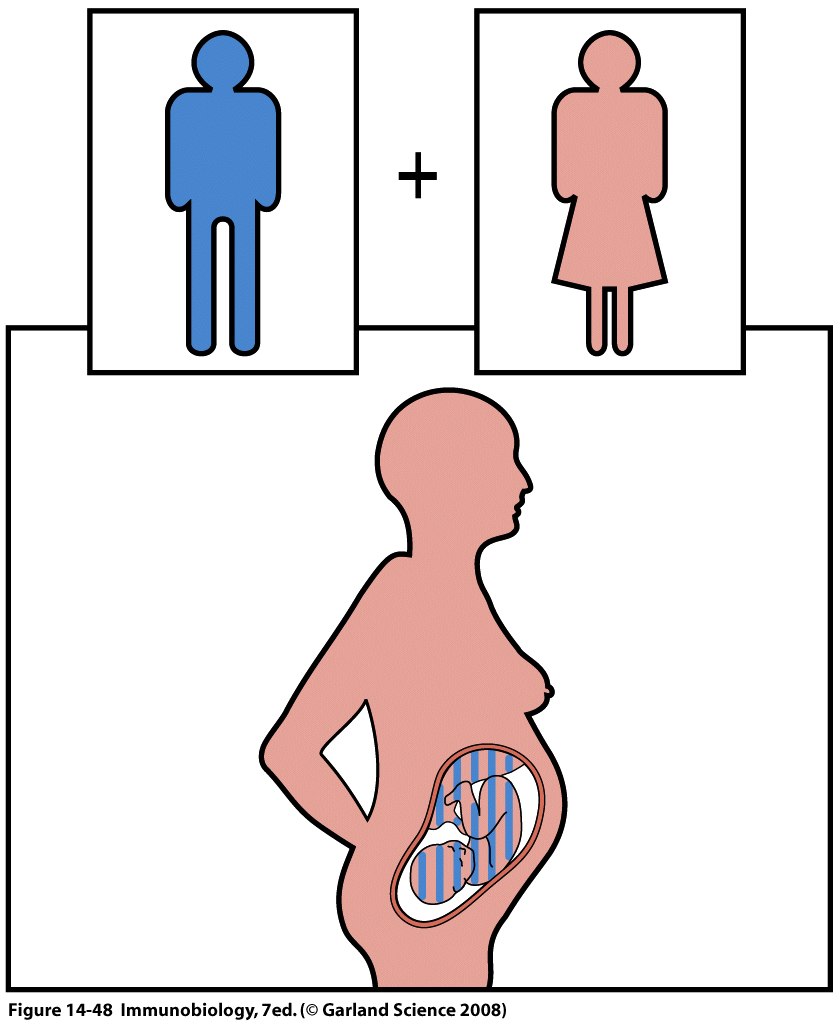 22
A magzat tolerálásának szisztémás okai
A magzat csak korlátozottan hozzáférhető az anyai IR számára (placenta mint anatómiai barrier)
Hormonális immunszuppresszió
	Anyai immunszuppresszánsok
		Progeszteron, ösztrogének
	Placentából származó
		hCG (humán choriogonadotropin hormon)
	Magzati
		-1-fetoprotein
Szisztémás Th2-immunmoduláció (graft/magzat T-sejt mediált kilökésének nem kedvez) 
	> Th1 automimmun betegségek
 tünetei (pl. RA) gyengülnek
  	> Th1-válaszok (pl. antitumorális)
 gyengülnek
	> Th2 autoimmun betegségek
 tünetei (pl. SLE) erősödnek, stb.
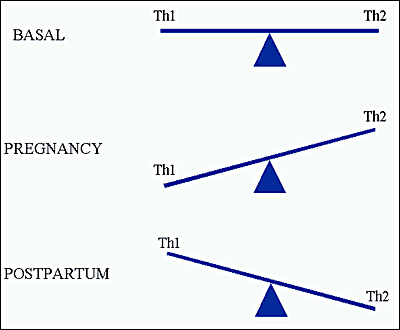 23
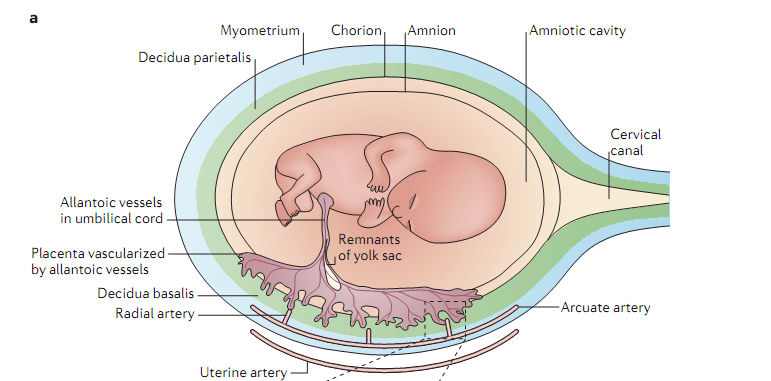 További okok -Anya és magzat immunológiai interakciói
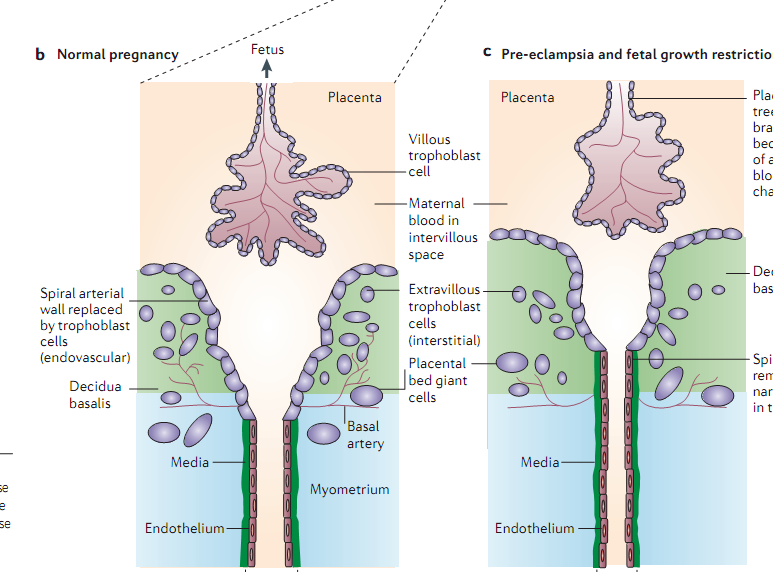 Anyai IR – Magzati chorionbolyhok, villosus trophoblast/syntitiotrophoblast sejtek
Anyai IR – Magzati invazív extravillosus trophoblast sejtek
3) 	Anyai IR – Kivándorló magzati sejtek (magzati mikrokimérizmus)
4) 	Magzati IR – Bevándorló anyai sejtek (anyai mikrokimérizmus)
24
Anyai IR – Magzati chorionbolyhok, villosus trophoblast/syntitiotrophoblast  sejtek
Chorionbolyhok:
Úsznak az anyai vérben
Az anyai szisztémás IR-rel kerülnek interakcióba
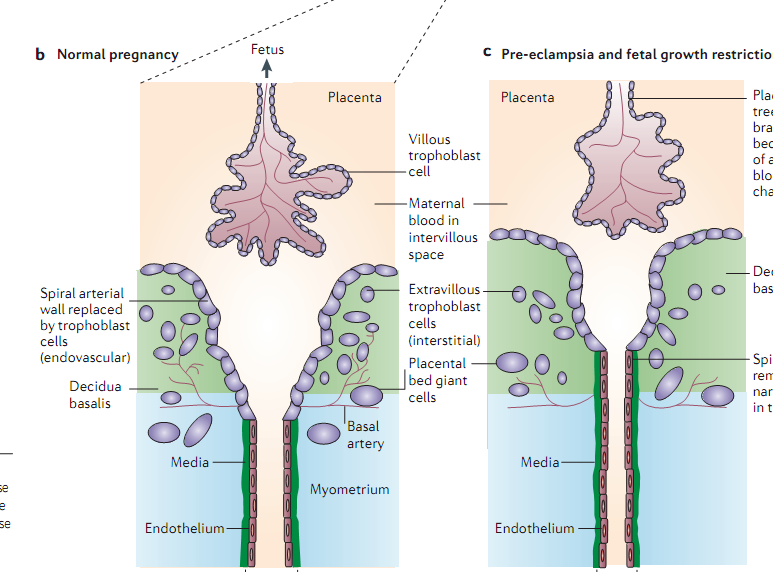 Tolerancia biztosítása:

Teljes immunológiai neutralitás
MHC proteinek teljesen hiányoznak a chorionbolyhokról 
Egyes HLA gének átíródhatnak, de fehérjetermékeik (MHC-k) már nem jelennek meg a sejtfelszínen
Nincs kimutatható T vagy B sejtes válasz velük szemben
Spontán abortuszokban sem a chorionbolyhok ellen alakul ki immunválasz
25
Anyai IR – Anyai IR – Magzati invazív extravillosus trophoblast sejtek 1
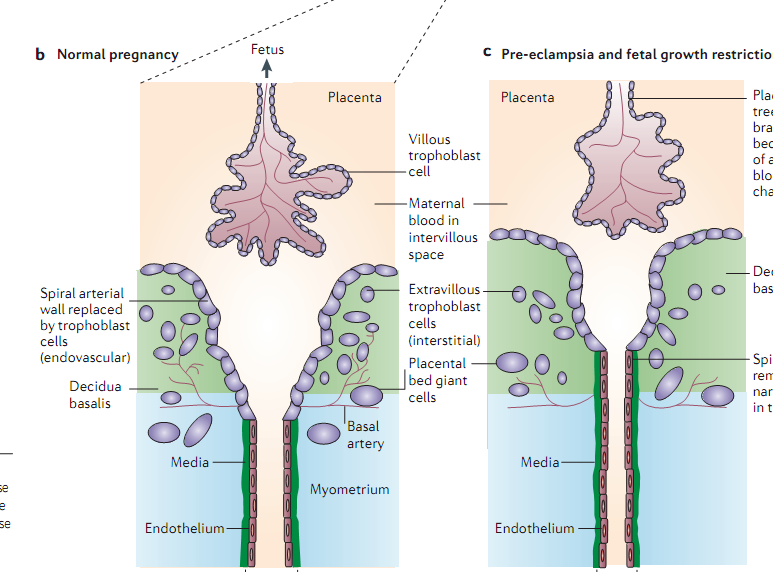 Extravillosus Trophoblast:
Felmarják az anyai szövetet –> decidua
Az anyai lokális IR-rel (uterin IR) kerülnek interakcióba
Tolerancia biztosítása:

Speciális MHC-kompozíció a felszínen, főleg HLA-G és HLA-E (nem klasszikus MHC I-szerű proteinek) 

Főleg NK sejt infiltráció, speciális receptorhasználattal
	a) NKG2A > HLA-E kötése > gátolja az NK-mediált lízist 
	b) KIR2DL4 > HLA-G-t köt >  lokális gyulladás, serkenti a decidua, 		magzati vérellátás kialakulását
26
Anyai IR – Anyai IR – Magzati invazív extravillosus trophoblast sejtek 2
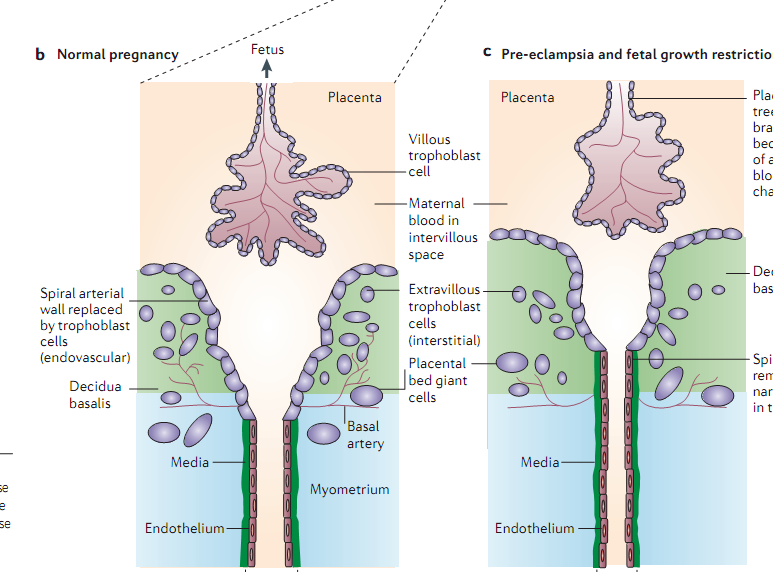 Tolerancia biztosítása, folytatás:

3) Erőteljes gd T sejt bevándorlás speciális TCR spektrummal
	a) TCR Vg1Vd1: nagyon nagy számban, IL-10 szekréció 	
	b) TCR Vg9Vd2: kis számban, különböző nempeptid-antigénekre spec. 
	c) gyakori abortuszt átélt nőknél az arány megfordul (!)

4) Gyengébben ab Treg-sejt bevándorlás (mind CD4+ mind CD8+) limitált TCR használattal (Vb9) és specificitással,
	a) trophoblaszt CEA antigén felismerése és IL-10 szekréció

5) Dendritikus sejtek: HLA-G-n keresztül stimulálva tolerogénné válnak:, emiatt csak nagyon gyenge klasszikus T és B sejtes infiltráció
27
Anyai IR – Kivándorló magzati sejtek (magzati mikrokimérizmus, Fmc)
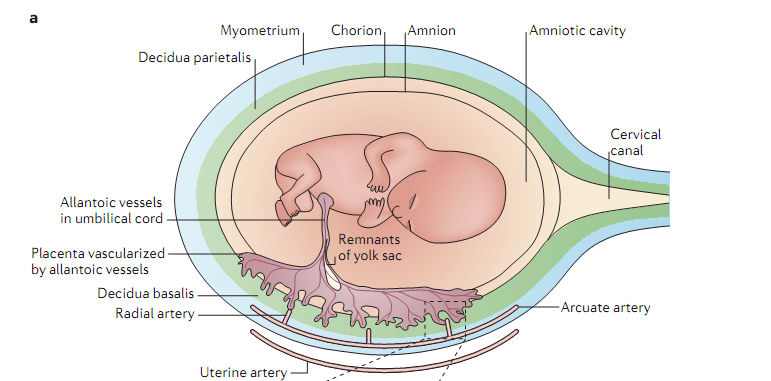 Magzati sejtek minden terhesség alatt átkerülhetnek az anyába

1) Gyakorlatilag minden anyai szervben előfordulnak 
(máj, pajzsmirigy, méhszáj, epehólyag, belek, lép, nyirokcsomók, szív, vesék)
2) Akár évtizedekig is fennmaradnak
Korlátozott tolerancia
	1) Mechanizmusa nem világos
	2) Szülés után radikálisan csökken (Fmc sejtek száma visszaesik)
Hatás az anyára
	1) Egyes autoimmun kórképek kiváltása (auto-/alloimmun betegségek):
szisztémás szklerózis (valószínű), hashimoto thyreoiditis (kérdéses)
28
Magzati IR – Bevándorló anyai sejtek (anyai mikrokimérizmus, Mmc)
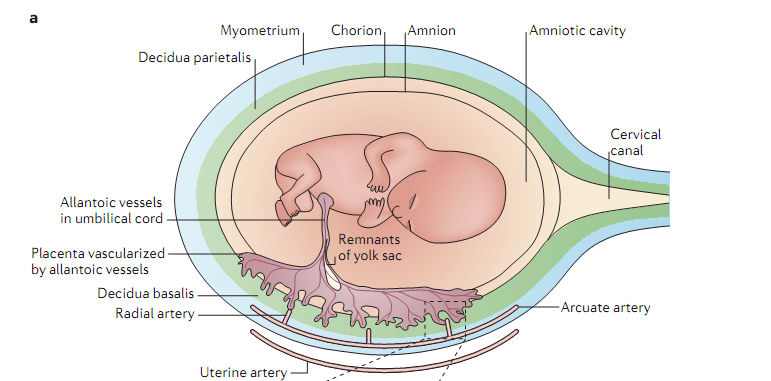 Anyai sejtek minden terhesség alatt átkerülhetnek a magzatba

1) Főleg fehérvérsejtek és hematopetikus őssejtek esetében bizonyított 
(CD3+ T sejtek, CD19+ B sejtek, , CD14+ monociták, CD56/CD16+ NK sejtek)
2) Szintén akár évtizedekig is fennmaradnak
Korlátozott tolerancia
	1) Immunkompetens (egér) magzatban csak hematopetikus sejtek élnek túl
	2) Nem immunkompetens (egér) magzatban más sejttípusok is
Hatás a magzatra / utódra
	1) Egyes az Mmc sejtek által átvitt anyai antigéneket az utód allograft transzplantációban tolerálhat! 
NIMA hatás (non-inherited maternal antigens)
29
A szöveti és szervi kilökődés és tolerancia esetei
1) Szövet vagy szerv transzplantációja
2) Terhesség
3) Tumor-immunitás
30
A tumorképződés – genetikai evolúció (multiple hit elmélet)
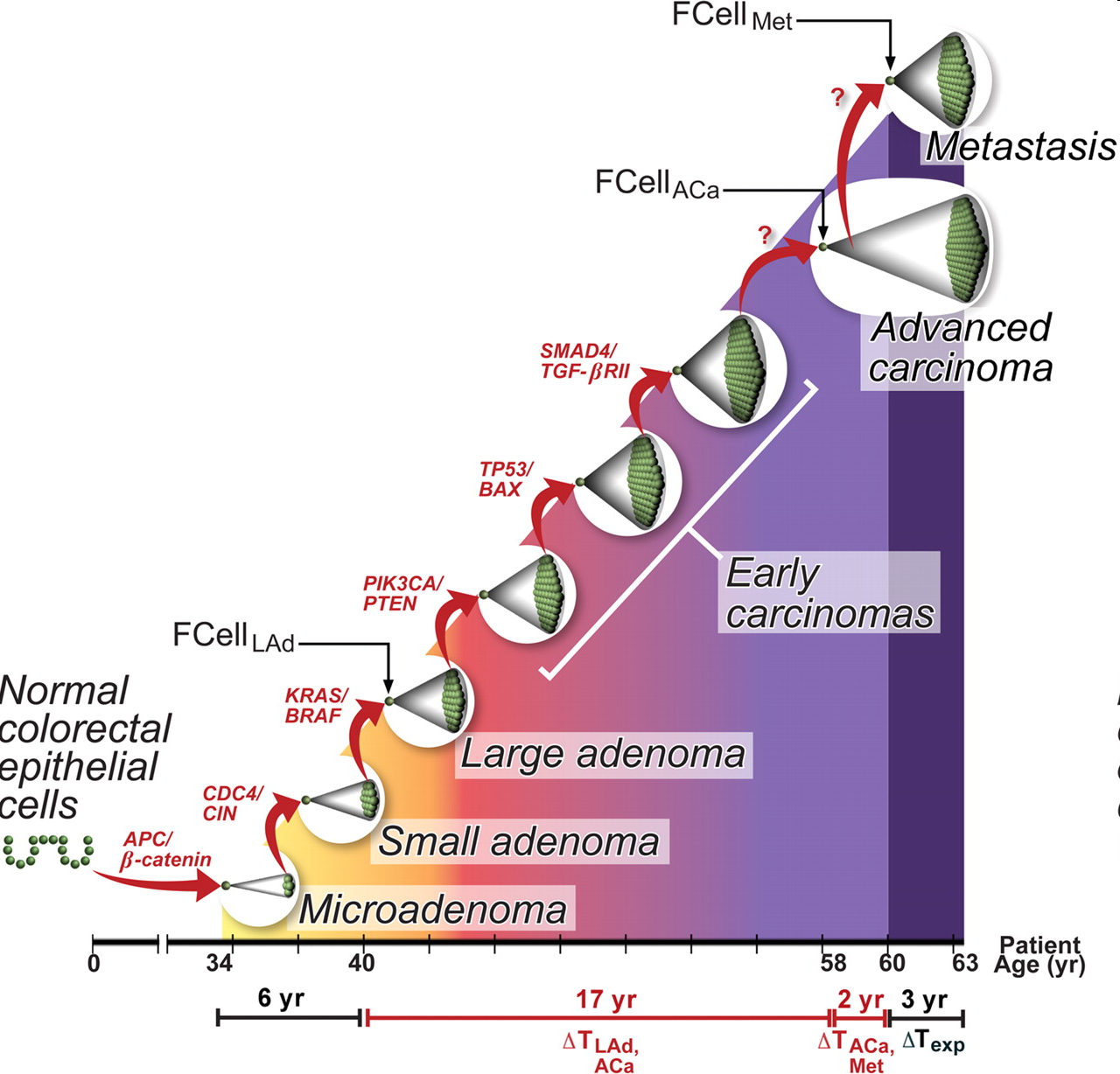 31
A tumorképződés – immunológiai evolúció, a 3E (Elimination, Equilibrium, Escape)
Immunoediting
Tumorigenezis
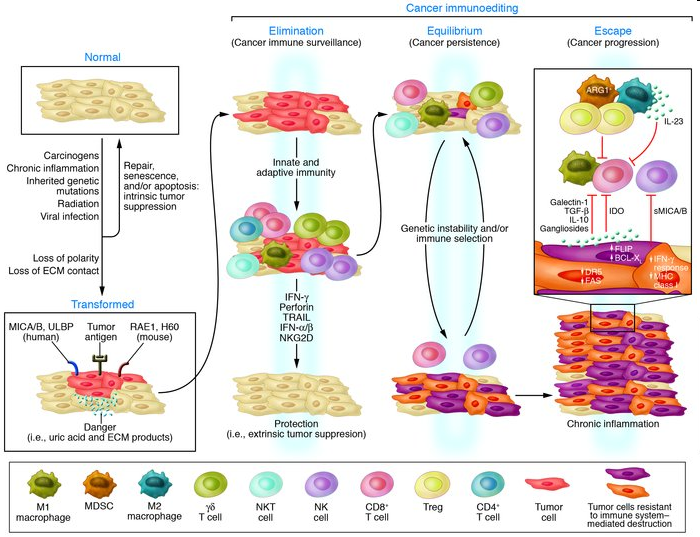 Tumor Elimináció
(Immunosurveillance)
Equilibrium
(Perzisztencia)
Escape
(Tumor Progresszió)
Egészséges
sejtek
MDSC
Mf
Treg
Intrinsic gátlás:
DNS repair
Telomér
Hipoxia
Növ. faktorok 
hiánya
Kontaktus 
Szeneszcencia
vagy apoptózis
CD8 T
Öröklött mutációk
Karcinogenezis
(kémiai, fiz., biol.) 
Gyulladás



ECM kontaktus
Morfológia 
Mf
NK
Természetes IR
Adaptív IR
IL-10
TGF-b
VEGF
MICA/B
CD8 T
gd T
IDO,
Fas
Genetikai instabilitás
és immunszelekció
CD4 T
NK
NKT
Mf
IFN,
Perforin
 TRAIL, FasL
ROI
NKG2D
Transzformált sejtek
Tumor antigének a felszínen
MHC
MICA
ULBP
Tumor Szuppresszió
(extrinsic gátlás)
IL-8, bFGF, VEGF 
invázió, angigenezis, metasztázis
Danger szignálok (urea, HMGB)
32
Fázis 1: Tumorigenezis
33
Tumorigenezis – A krónikus gyulladás a tumorképződés első lépcsője
Krónikus gyulladást kiváltó fertőzésekés kapcsolt neopláziák
Krónikus gyulladási folyamatok (smoldering inflammation) és kapcsolt neopláziák
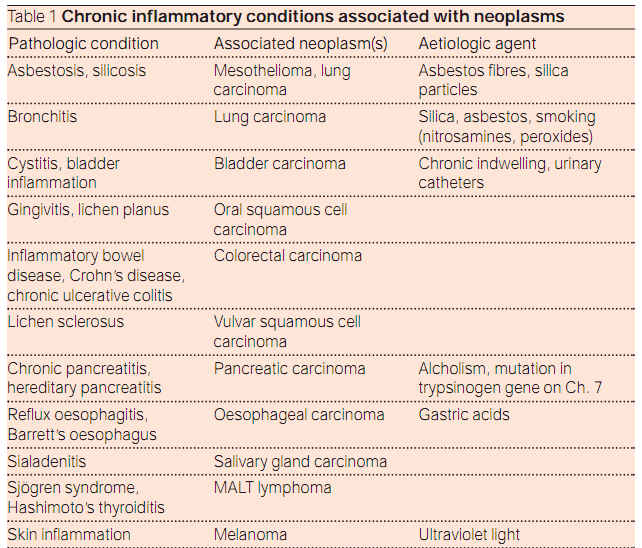 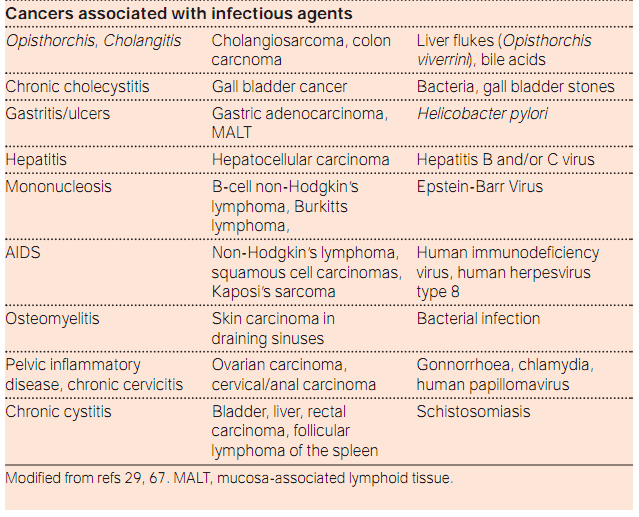 34
Tumorigenezis – Gyulladási mechanizmusok krónikus abúzusa
„ A tumorok sosem gyógyuló sebek”
Sebgyógyulás(akut gyulladás)
Tumorképződés(krónikus gyulladás)
Közös sejtek: makrofágok, hízósejtek, eozinofilek, fibroblasztok, vérlemezkék, endotél
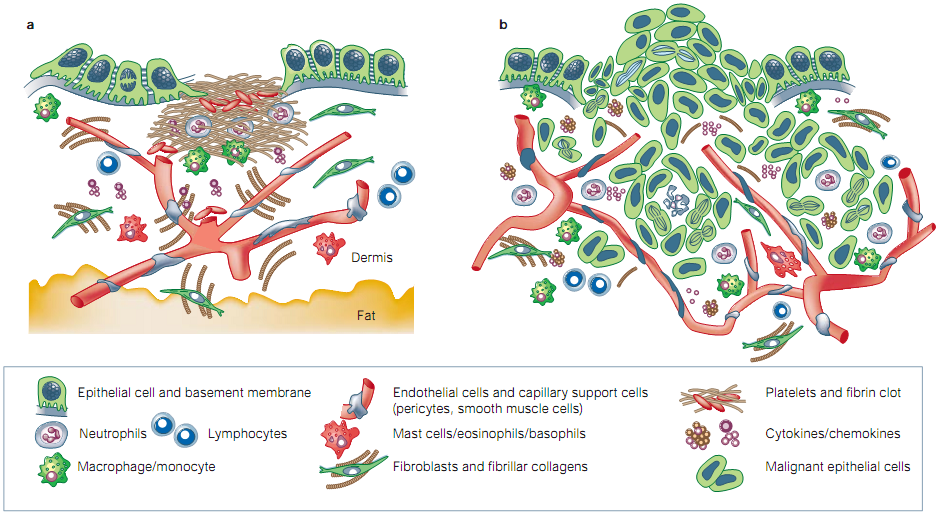 Közös citokinek: CXCL1,2,3,5,8, VEGF, bFGF, TGFb, PDGF
Közös mátrixbontó mechanizmusok: MMP-2, MMP-9, uPA
35
Fázis 2: Elimináció
36
Elimináció – a tumorok felismerése a természetes IR által
Természetes IR effektorsejtjei által felismert szignálok: 

Celluláris stresszre utaló szignálok:
ULBP1,2,3 (UL16- Binding Protein) 		NK sejt és gd T sejt aktiváció 
MICA (MHC class I–related chain A)		NKG2D-n át
Vagy az adaptív IR elkerülésére utaló jelek:
MHC proteinek expressziója 		NK sejt (KIR) gátlás megszűnése 					(missing self felismerés)

Dendritikus sejtek (DC-k) által felismert veszélyszignálok (danger signals)

Szövetkárosodáshoz, sejtpusztuláshoz kapcsoltak: 
DNS, RNS az extracell. térben		DC aktiváció és maturáció
Urea kristályok				DC maturáció
HMGB1	(kromatin fehérje)			DC antigénfelvétel/prezentáció
HSP70, HSP90 (hősokk feh.)			DC crossprezentáció
Kalretikulin 				DC általi fagocitózis
Foszfatidilszerinek, integrinek		DC általi felismerés
37
Elimináció – a tumorok felismerése az adaptív IR által
A probléma:1) CD8+ T-sejtek a tumorantigének elleni válasz fő effektorai2) Naiv CD8+ T sejtek csak DC-k által, MHCI –en bemutatott antigéneket ismernek fel a nyirokcsomókban3) Tumorantigéneket DC-k felvehetnek, de akkor exogén antigénként MHC II-re kerülnek, amit egy CD8 T sejt nem ismer felA megoldás: Crossprezentáció DC-k speciális körülmények között exogén (pl. tumor v. vírus antigéneket) MHCI-en is bemutathatnak
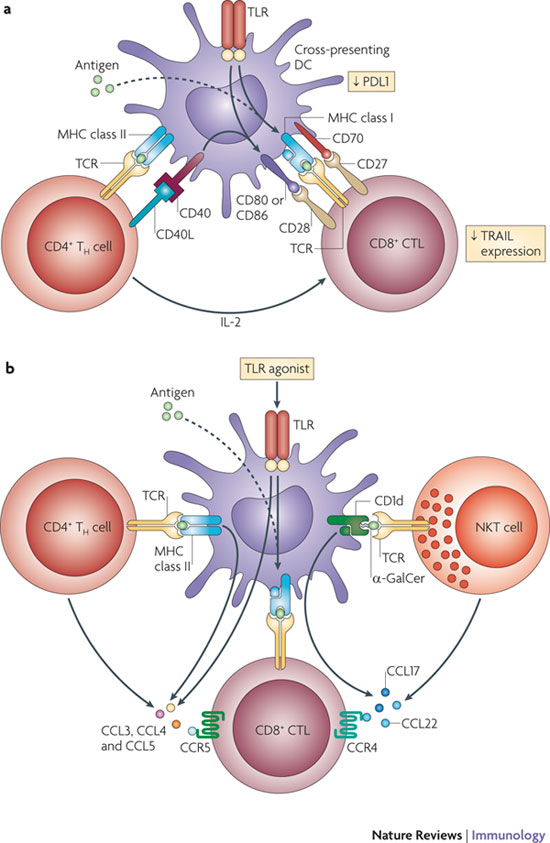 Exogén tumor antigén
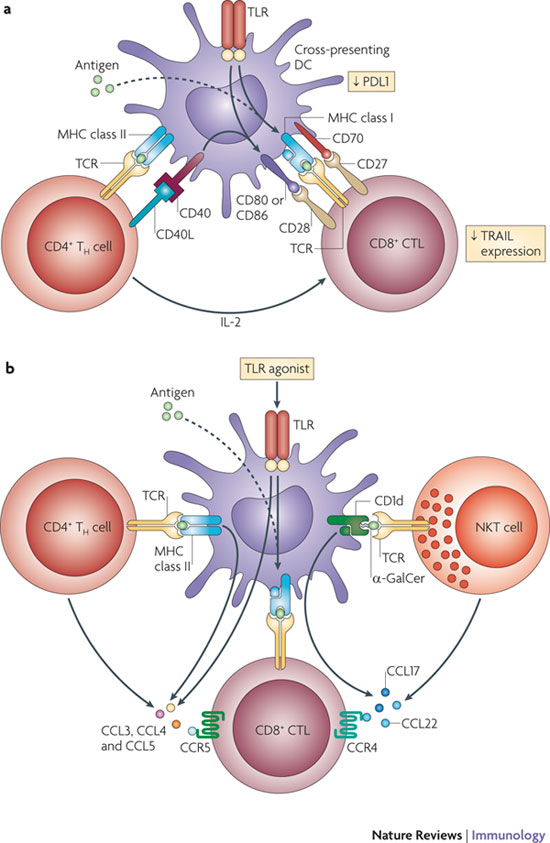 Crossprezentáció feltételeiDC felhatalmazását (licensing) igényli CD4+ Th1 sejtektől: 	pl. CD40LVeszélyszignál-stimulust a DC számára:		        pl. TLR7 stimulálás (RNS) CD8+ T sejt túlélésének támogatását:		IL-2, PDL1  (Programmed Death Ligand 1)
38
Elimináció – a tumorok felismerése az adaptív IR által
T sejtek által felismert tumor asszociált antigének, TAA-k(altered self felismerése):
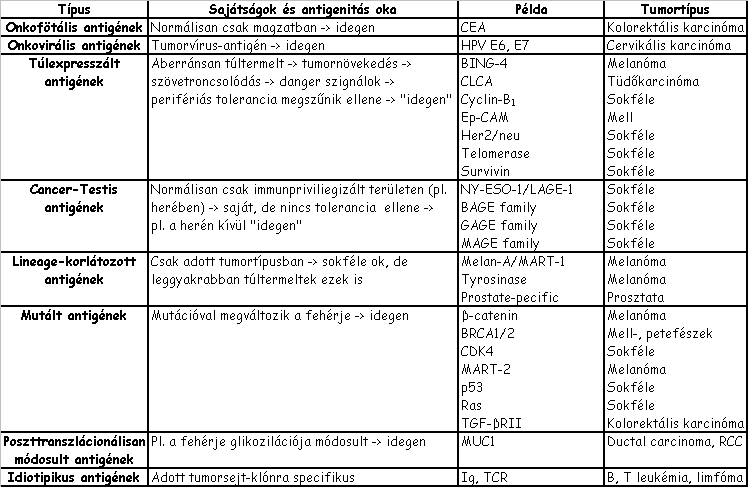 39
Elimináció – a tumor eliminációja a természetes IR által
gd T sejt, NK-sejt, NKT-sejt aktiváció	Perforin/granzyme szekrécióval –> PM permeabilizálás/apoptózis	TNFa szekrécióval –> apoptózis 	TRAIL-TRAILR1/2 kontaktussal –> apoptózis 		(TRAIL= TNF-Related Apoptosis-Inducing Ligand) 	IFNa, b szekrécióval -> apoptózis	IFNg szekrécióval -> apoptózis, citotoxikus / Th1 válasz erősítése M1 TAM (Th1-polarizált tumor asszociált makrofág)	 Reaktív oxigéngyökök (ROI) -> szövetkárosító hatás 	TNFa szekrécióval –> apoptózis
40
Elimináció – a tumor eliminációja az adaptív IR által
T-sejt mediált lízis (főleg CD8+, részben CD4+ T sejtek is)	1) Perforin és granyzme szekrécióval	2) FasL-Fas kontaktussal		Antitest-mediált lízis*	1) Komplement-aktivációval	2) NK-sejt vagy makrofág aktivációval FCgRIII-on keresztül 		(ADCC: Antibody-Dependent Cellular Cytotoxicity)
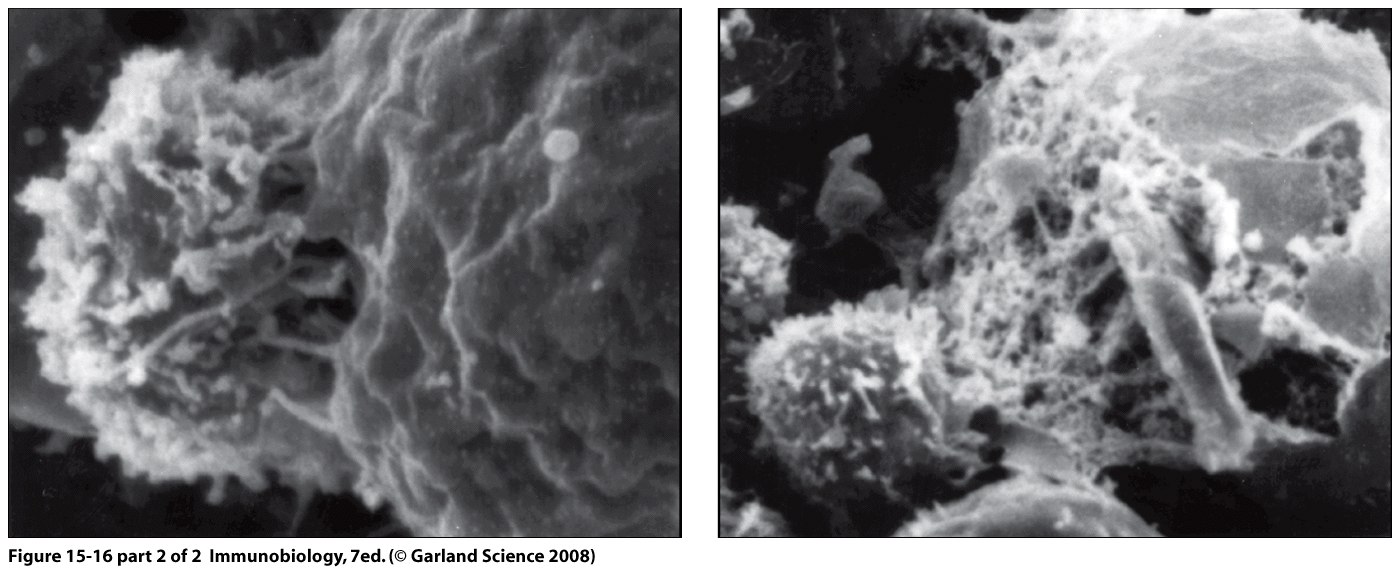 T sejt
Tumorsejt
T sejt
Eliminált
tumorsejt
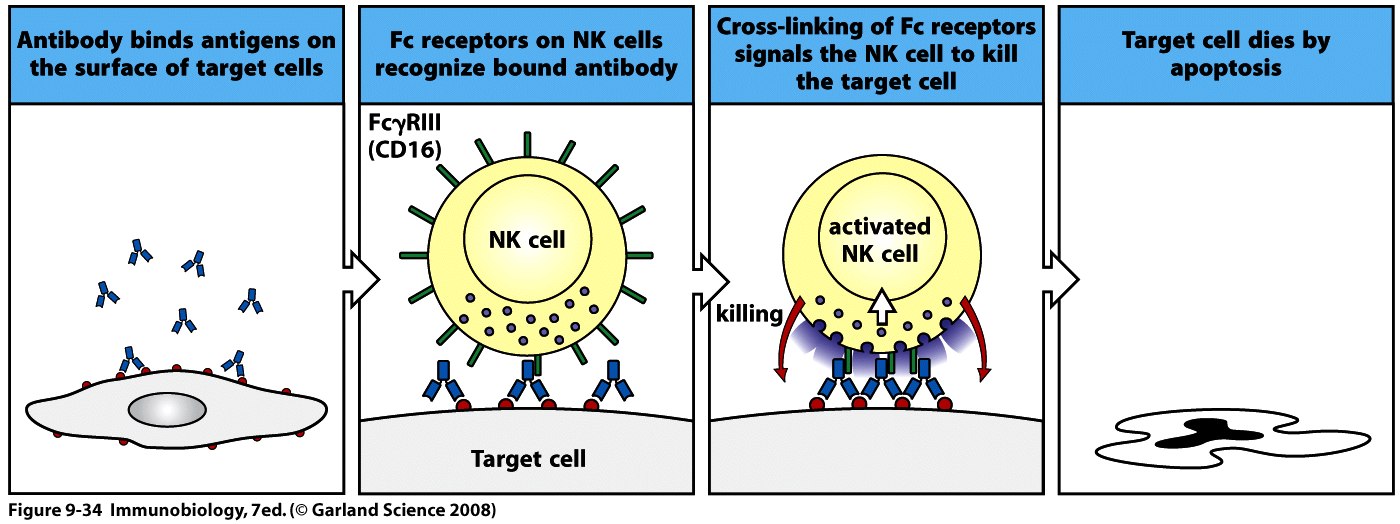 ADCC
* szolid tumorokban
jelentősége kérdéses
41
Fázis 3: Equilibrium
42
Equlibrium – immunválaszok klinikailag manifesztálódott daganatokban
Intakt, organizált T sejt válaszok 
Előrehaladott kolorektális karcinomákban
T sejt/ Tcit sejt génaktivitás 
és visszaesés (relapszus) esélye 
fordítottan korrelál
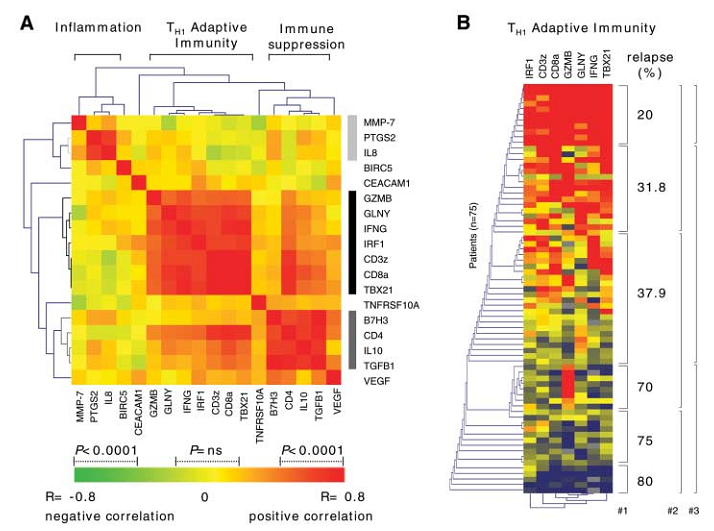 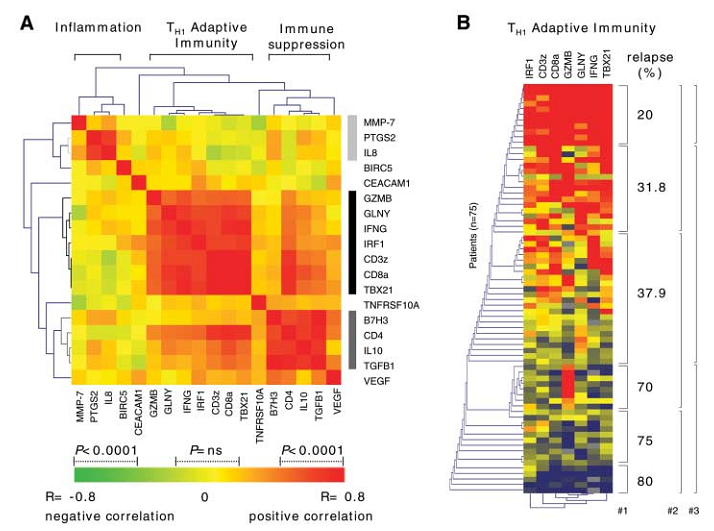 43
Equlibrium – immunválaszok klinikailag manifesztálódott daganatokban
CD3 (T sejt) infiltráció mértéke és 
tünetmentes túlélés hosszának
(disease-free survival)
 összefüggése kolorektális karcinomában
Más daganattípusok, amikben
 fokozott T-sejt
infiltráció jó prognózissal korrelál
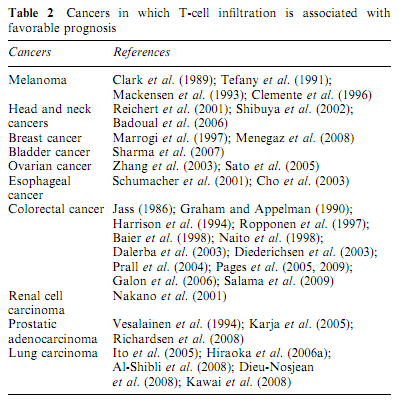 Tumor mag
Tumor perem
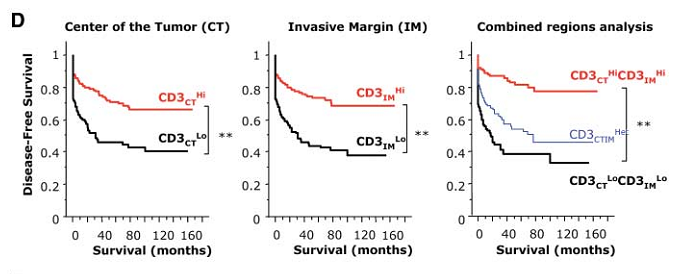 Sok T sejt
Sok T sejt
Túlélés (százalék)
Kevés T sejt
Kevés T sejt
Túlélés 
(hónapok)
Túlélés 
(hónapok)
44
Fázis 4: Escape
45
Escape – abnormális immun infiltrátum toborzása
Akut gyulladás
Normális gyulladásos infiltrátum
Krónikus gyulladás
Abnormális gyulladásos infiltrátum
CD8 T
gd T
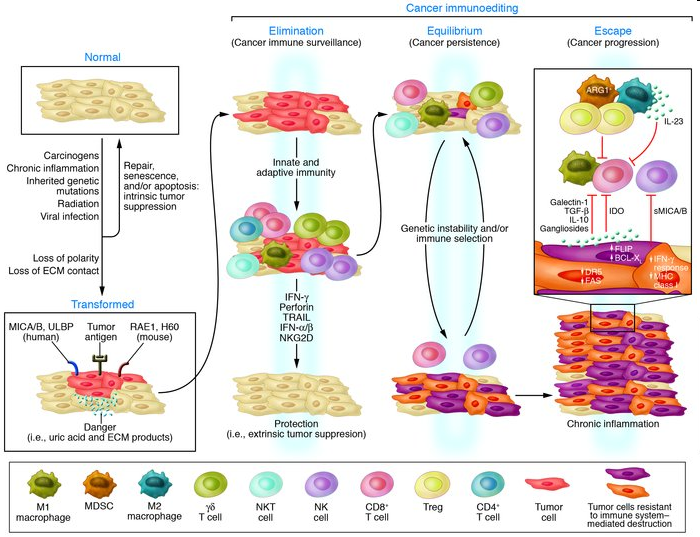 MDSC
Mf
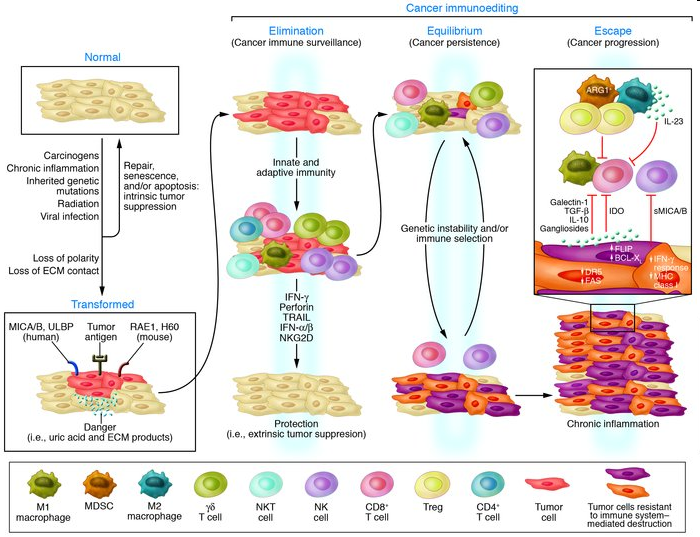 CD4 T
Treg
Mf
NK
NKT
CD8 T
Mf
NK
M1 makrofágok (Th1-polarizált Mf)
NK sejtek
NKT sejtek
gd T sejtek
CD8+ T cit sejtek 
CD4+ Th sejtek 
mDC-k (érett dendritikus sejtek)




Tumor elimináció/rejekció
M2 makrofágok (Th2-polarizált Mf)
MDSC-k (Myeloid-Derived Suppressor Cell:
 CD11b+ és GR1+, heterogén mieloid sejtek)
Hízósejtek 
CD8+ T cit sejtek 
CD4+ Th sejtek 
CD25+ Foxp3+ Treg sejtek
iDC-k (éretlen dendritikus sejtek)
Immunkomplex-lerakódás


Tumor escape/progresszió
46
Escape – immunszuppresszív citokinek termelése (IL-10, TGFb, VEGF)
47
Escape – antigénprezentáció gátlásadendritikus sejtek (DC) zavarása
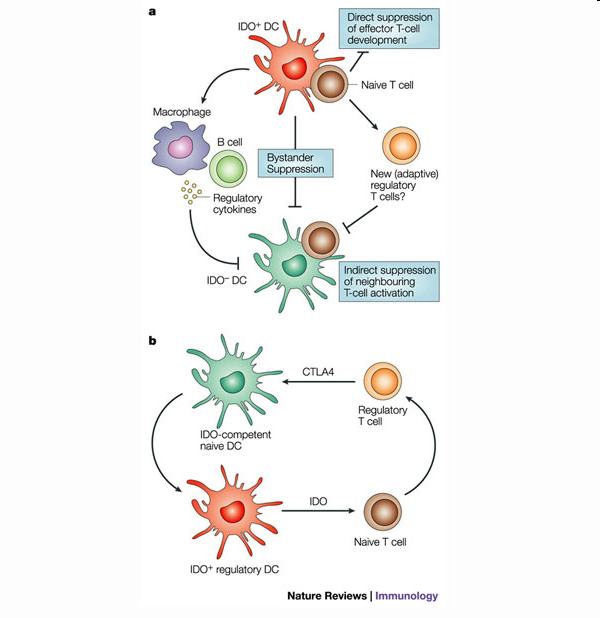 48
Escape – T sejtes válaszok gátlása
Lokális hatások
	T sejt aktiváció/kostimuláció gátlása a tumor környezetében
				IDO, IL-10, TGF-b, VEGF
	T sejt anergizálás abnormális gyulladási sejtek toborzásával 
			iDC (éretlen/tolerogén DC): 							Ag prezentáció kostimuláció nélkül
			Treg (CD25+ Foxp3+) sejtek: 
				IL-10, TGF-b, IL-35, Treg-Tcit kontaktus (?)
			M2 makrofágok és MDSC-k (CD11b+ és GR1+ mieloid sejtek) 
				NOS (NO szintetáz), argináz termelés
	T sejt élettartam rövidítése a tumor által 
				FasL (?), TRAIL, PDL1 expressziója
Szisztémás hatások
	T sejt jelátvitel megzavarása 
				CD3 z lánc csökkent expressziója
				NFkB aktiváció gátolt
				STAT protein / citokin jelátvitel zavart
49
Escape – elrejtőzés, elzárkózás, kifárasztás
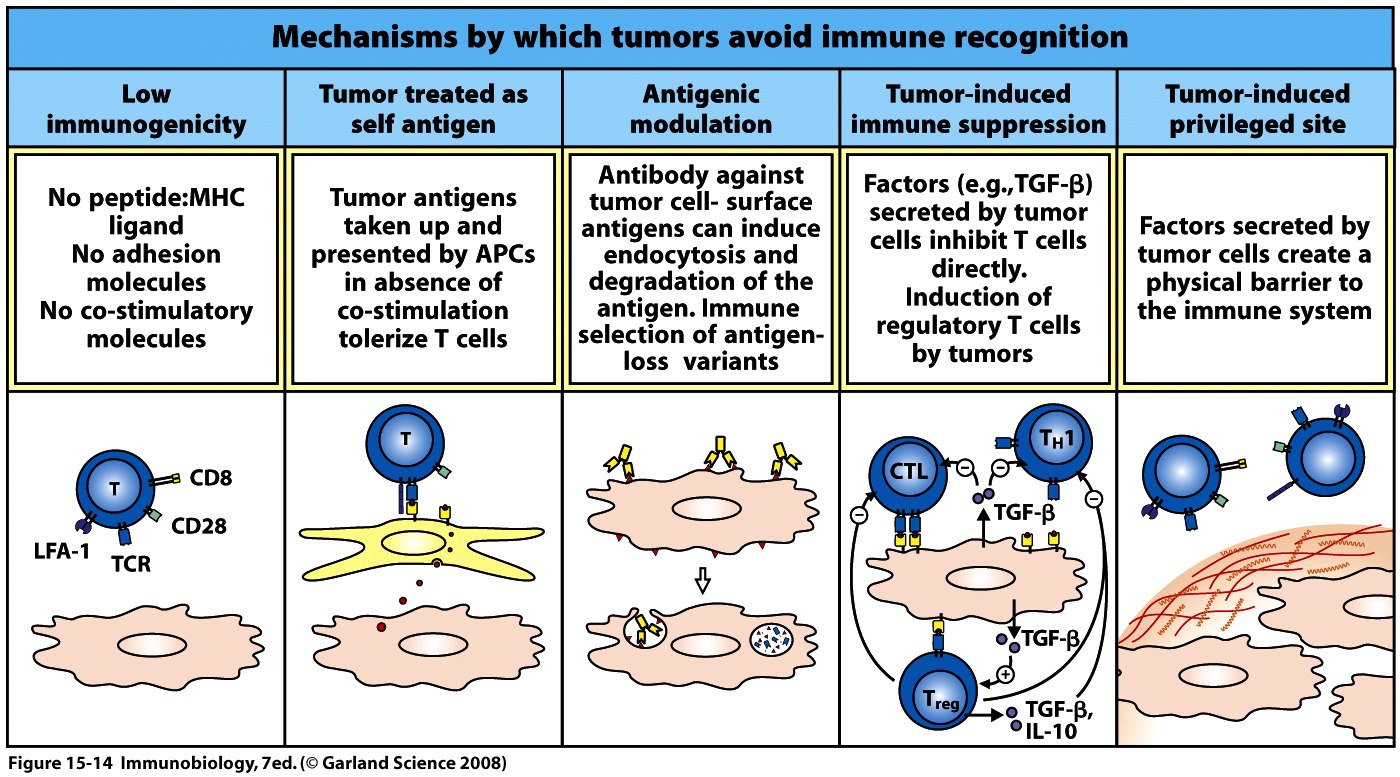 MHC I expresszió leszabályozása
	Tumorsejtek elrejtőzése Tcit elől
Antigén rejtés (antigen masking)
	Tumor sejtfelszíni antigének elfedése vagy endocitózissal való elrejtésének kiváltása antitestek által
Antigén vedlés (antigen shedding)
	Tumorantigének levedlése  a sejtfelszínről (a domináns tumor-antigének szolubilis formái termelődnek csak)
Fizikai gátak kiépítése (immun privilégium)
	Nehezen áthatolható ECM burok
Tumor teher (tumor burden)
	Nagy tumor tömeg -> IR, szervezet kifárasztása
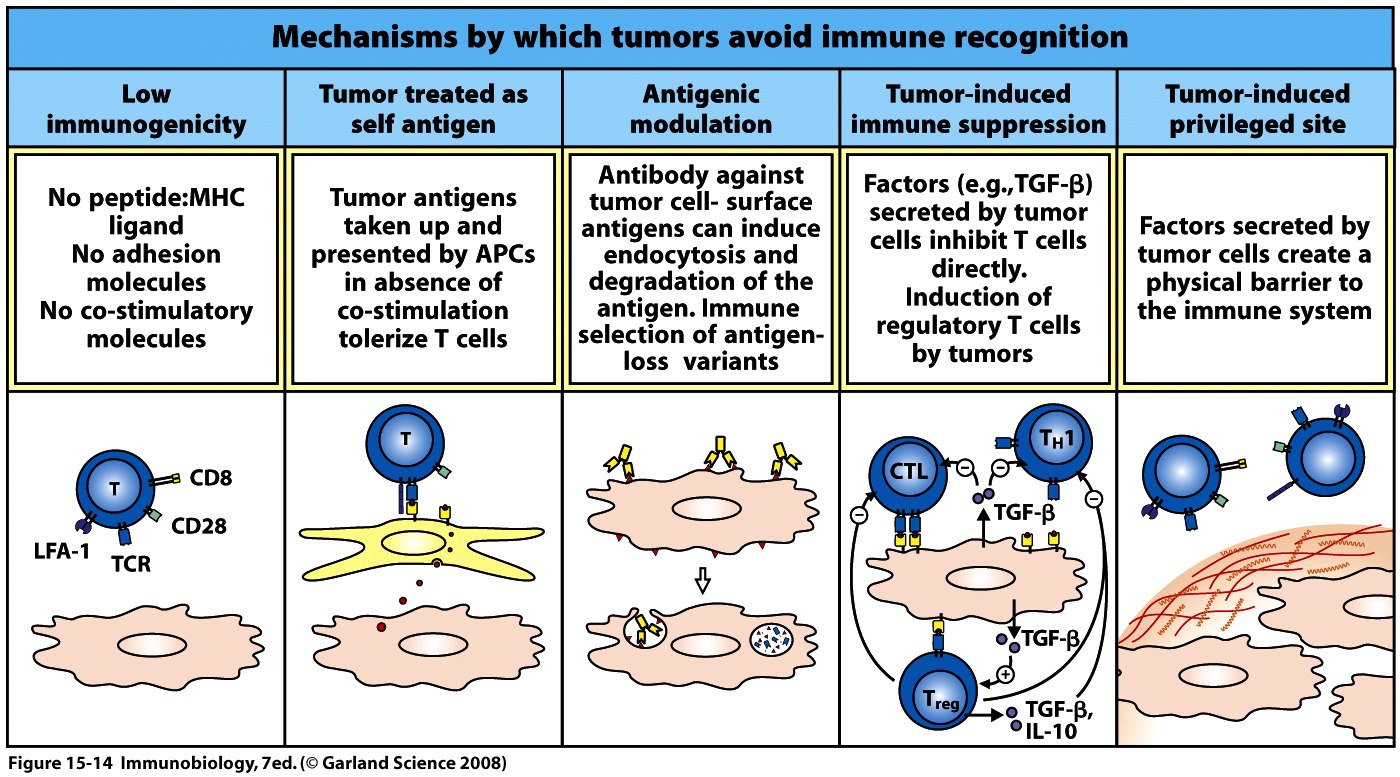 50
Escape – a cancer stem cell(tumor őssejtek) védettsége
Sztochasztikus 
tumorképződés 
(klasszikus modell)
Őssejt (CSC)-vezérelt
tumorképződés
(új modell)
A tumor őssejtek, (mint a legtöbb őssejt) a tumor fő tömegéhez képest  A) nem immunogének B) igen ellenállóak immunmediált lízissel szemben
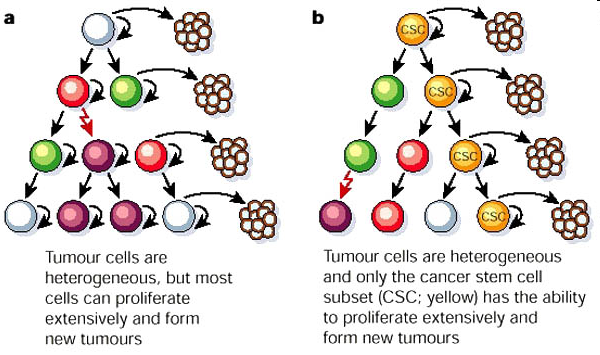 A tumorok heterogének, de ~ minden klón képes önálló szaporodásra és új tumorok létrehozására
A tumorok heterogének, és csak egy kis frakciójuk (tumor őssejtek, sárga, CSC) képes efficiens szaporodásra és új tumorok létrehozására
51
Escape – immunoediting
Tumor Immunoediting:
Elhúzódó sikertelen tumorellenes immunválaszok előbb utóbb szükségszerűen kiszelektálnak  rezisztens tumor variásokat (a tumor immunológiai „szerkesztése”)
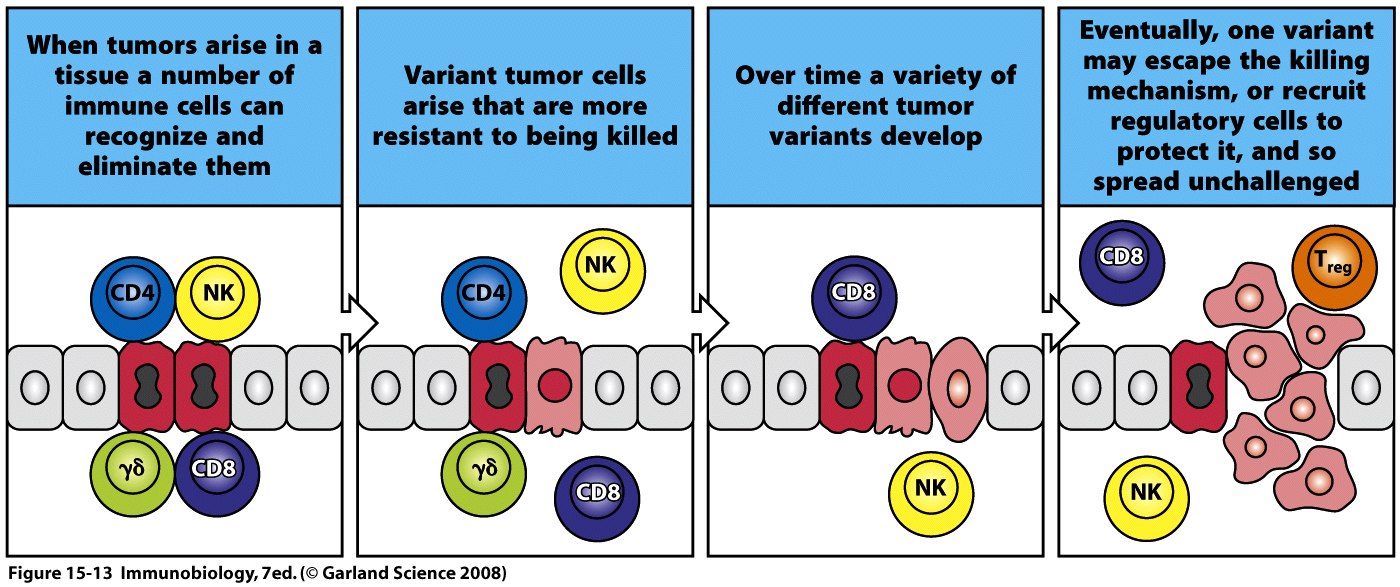 52
Tumor immunoterápia IFDA-engedélyezett immunterápiák
Indikáció
Hatásmechanizmus
Monoklonális antitestek
Rituximab 
Ibritumomab 
	tiuxetan 
Tositumomab 
Alemtuzumab
Gemtuzumab 
Trastuzumab
Cetuximab
Panitumumab
Bevacizumab
NHL, CLL 
NHL

NHL
CLL 
AML
Mellrák
Vastag- és végbélrák
Vastag- és végbélrák 
Vastag- és végbél és tüdőrák
Sejtpusztítás (anti-CD20)
Sejtpusztítás radioaktív liganddal(anti-CD20)

Sejtpusztítás radioaktív liganddal(anti-CD20)
Sejtpusztítás (anti-CD52)
Sejtpusztítás toxinnal(anti-CD33)
Növekedési faktor receptor gátlás (anti-HER2)
Növekedési faktor receptor gátlás (anti-EGFR1)
Növekedési faktor receptor gátlás (anti-EGFR1)
Vaszkularizációs faktor gátlás (anti-VEGF)
Adjuvánsok
BCG
Imiquimod
Akut gyulladás kiváltása (PAMP bejuttatás)
Akut gyulladás kiváltása (TLR7 agonista)
Hólyagrák
BCC, VIN, aktinikus keratózis
53
[Speaker Notes: Rövidítések: NHL: Non-Hodgkin Limfóma, CLL: Krónikus Limfoid Leukémia, AML: Akut Mieloid Leukémia,
BCG: Bacillus Calmette-Guérin, BCC. Bazálsejtes karcinóma, VIN: Vulváris Intraepiteliális Neoplázia]
Tumor immunoterápia IFDA-engedélyezett immunterápiák
Indikáció
Hatásmechanizmus
Citokinek
IFNa
IL-2
TNFa
melanóma, RCC
melanóma, RCC
szarkóma, melanóma
tumor apoptózis, akut gyulladás 
T-sejt/M1 makrofág/akut gyulladás
akut gyulladás kiváltása
Szupportív terápia
G(M)-CSF
Leucovorin
mieloszuppresszív kemot.
MTX rescue
csontvelő /neutrofilek  védelme
csontvelő védelme
Megelőző/profilaktikus terápia
HPV vakcina
HBV vakcina
Antibiotikumok
NSAID (FAP, ulc. kolitisz)
hepatocelluláris karcinóma
méhnyakrák
gyomorrák, MALT limfóma
vastag- és végbélrák
onkogén vírus elleni vakcina
onkogén vírus elleni vakcina
onkogén baktéárium elleni kezelés
krónikus gyulladás elnyomása
Csontvelő transzplantáció
Allogén
DLI
vérképzőszervi malignanciák
vérképzőszervi malignanciák
immunrendszer rekonstitúciója
immunrendszer rekonstitúciója
54
[Speaker Notes: Rövidítések: RCC: Renal Cell Cancer, MTX: Metotrexát, AML: Akut Mieloid Leukémia, HBV: Hepatitisz B, Vírus, HPV: Humán Papillómavírus, NSAID: Nem-szteroid gyulladásgátló,FAP: Familiális Adenomatózus Polipózis,DLI: Donor Limfocita Infúzió]
Tumor immunoterápia IIterápiás stratégiák kutatási fázisban
Javított monoklonális antitestek
Tumor vakcináció
Fab2 antitest 	jobb penetrancia
Antigén-specifikus vakcinák 
    	NY-ESO ellen
    	MAGE-A3 ellen	
DC-vakcinák
    	Ex vivo antigén-töltött DC
    	Ex vivo érlelt DC (pl. GM-CSF-fel)
    	Transzgén módosított DC (CD86)
    	Tumorsejttel fuzionáltatott DC
Autológ tumorsejt vakcinák
    	pl. GVAX: Transzgén módosított 
	tumorsejt (GM-CSF-et termel)
Új adjuvánsok
CpGDNS		TLR9 agonista
dsRNS 		TLR3 agonista
Immunmodulatórikus ágensek
alfa-galcer	NK-sejt aktiváció
anti-CTLA4	T-sejt aktivitás
anti-IL-10	IL-10 gátlása
anti-PD-1		T-sejt apoptózis gátlása
anti-CD40	DC érés serkentése
Adoptív T sejt-transzfer (ACT)
Citokinek
Tumorspecifikus T-sejtek 
	ex vivo transzgén TCR módosítása
	citokines aktiválása 
	felszaporítása utáni
visszajuttatása a páciensbe
TRAIL		tumorsejt apoptózis
Vírusterápia
55
Lizogén vírusok	tumorsejt nekrózis, 
		akut gyulladás
Tumor immunoterápia III terápiás stratégiák kutatási fázisban
Többlépcsős, kombinált ACT, IV-es stádiumú melanoma kezelésére 
(Surgery Branch, NCI, National Institutes of Health, USA)
CD8+ T sejtek visszavitele)
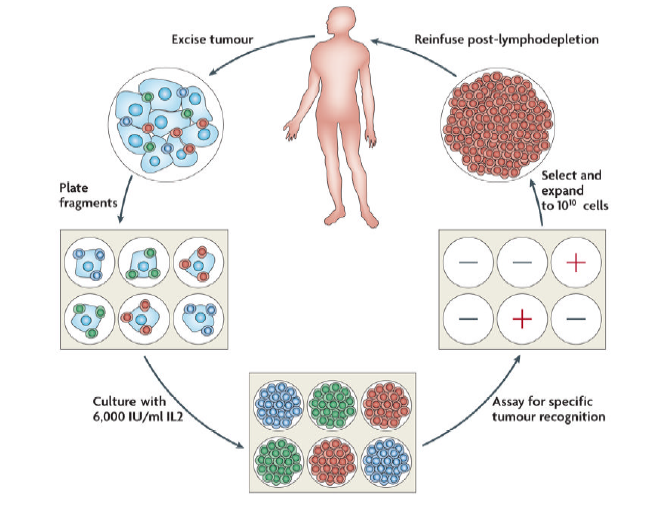 Tumor izolálás
Kemoterápia (NMA) vagy besugárzás (TBI)
Tumor fragmensek
 tenyésztése
Felszaporítás 1011 
tumor-specifikus CD8+ T sejtig
Leginkább tumorspecifikus CD8+ 
T sejtek kiválogatása / specifikus TCR transzgén bevitele
Tumort infiltráló CD8+ Tsejtek
 (TIL) szaporítása IL-2 vel
56
Tumor immunoterápia III terápiás stratégiák kutatási fázisban
Komplex terápia fontossága RECIST objektív választ adó páciensek aránya, % egyszerű és összetett terápiában
Páciens saját IR-je eliminálásának fontossága ACT-ben
Túlélési görbék saját IR jelenlétében (ACT) és eliminálása után (NMA, TBI)
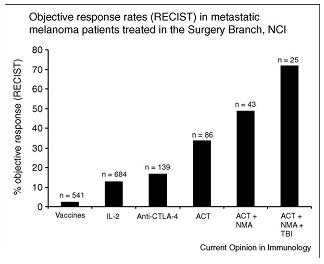 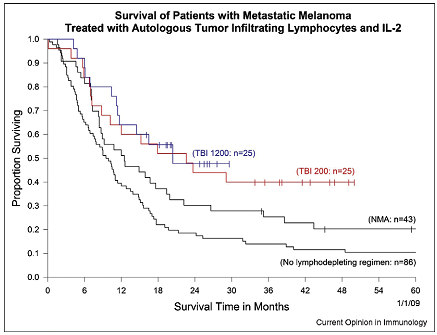 TBI 1200 Gy
TBI 200Gy
NMA
ACT
IL-2
ACT
Vakcinák
a-CTLA4
ACT+NMA+TBI
ACT+NMA
57
Tumor immunoterápia III terápiás stratégiák kutatási fázisban
Páciens 1Előtte      Utána
Páciens 2Előtte              Utána
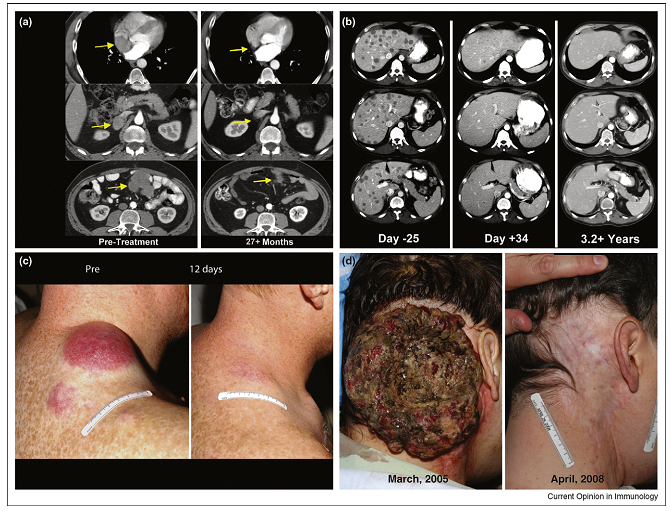 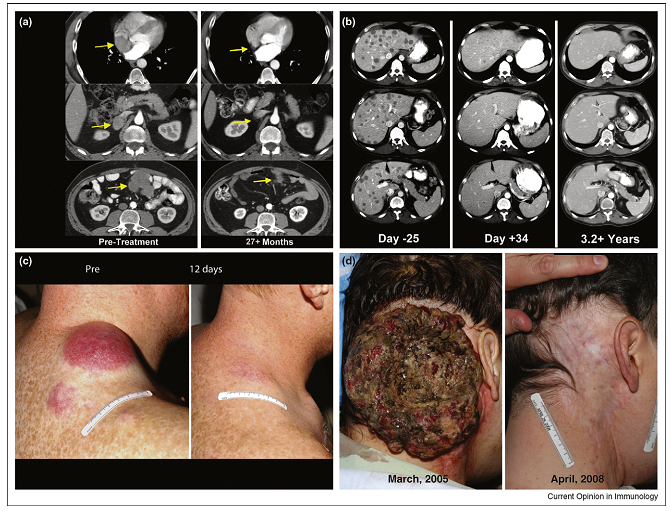 Szív, mellék-vese és peritone-ális  áttétek
Máj-áttétek
Sub-cutan attétek
Kiter-jedt bőrlézió
58
Vége
59